Best Management Practices for Turfgrasses
Keith Mickler – Floyd CountyTodd Hurt – Cherokee County
University of Georgia Extension Service,
Warm-season grasses
Bahiagrass
 Bermudagrass
 Centipedegrass
St. Augustinegrass
 Zoysiagrass
Warm-season grasses
Best time to establish in spring or summer
 Winter dormancy induced due to lower temperatures and reduced daylength
 Most establish vegetatively (sod, sprigs, stolons, rhizomes)
Components of best management practices
Fertility practices
Irrigation practices
Mowing practices
Pesticide application
Fertilization
Minimizing environmental impacts
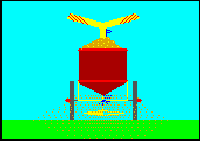 Producing healthy, stress-tolerant turfgrass
The Fertilizer Bag16-4-8
Numbers refer to percent nitrogen,    phosphorous, potassium in the bag
 Example: 16-4-8 has 16% N, (or 8 lbs. in a 50 lb. bag) 4% P, 8% K
 Nutrient sources also listed
Turfgrass Fertility Considerations
Application amount
Application timing
Fall fertility
Fertilizer source (quick-release vs. slow-release)
Nitrogen
Phosphorous
Potassium
Application Amount
Depends on percentage slow-release N
No more than ½ lb. N 1000 ft2 if quick-release
Up to 1 lb. N 1000 ft2 if slow-release
Better to apply smaller amounts more frequently
Application Timing
Remember, warm-season grass growth cycle- based on temperature AND daylength 
In general, greatest fertilization needs during spring growth
Watch N applications during summer growth
Fall Fertility
What the heck is that “winterizer fertilizer” about, anyways?
Watch fall N!!
Fall K can be beneficial
Fertilizer Source
Water-soluble or “quick release nitrogen”
“Slow release nitrogen”
Combinations of the above
Nitrogen
Needed in greatest quantity by turf
 Promotes shoot growth
 Enhances green coloration
 Excess N depletes carbohydrate reserves    leaves turf vulnerable to stresses
Nitrogen
Amount applied on a yearly basis determined by:
 level of desired lawn quality 
 ability to maintain lawn
 turf species
Phosphorous
Traditional advisories 16-4-8 ….Is this what we really need?
 P required in these amounts for newly established lawns until root growth becomes established
 Otherwise, P fertilization should be based on soil test results
Potassium
Functions in water relations – helps turf maintain turgor pressure and hydration status
Functions in cellular activities – photosynthesis and energy relations
 Provides increased tolerance to many stresses
It’s raining out- should we leave the sprinklers on?
An efficient watering program must include:
when to water
how much to water
time of day to water
When to Water
The most efficient way is to apply water when turf begins to show signs of stress:
bluish gray color
footprints remain
leaf blades folded in half
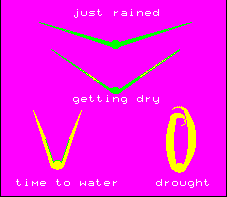 How Much to Water
An efficient watering only wets the turfgrass root zone, does not saturate the soil and does not allow water to run off.
Apply 3/4” to 1” when turf shows symptoms of wilt and do not apply any more until water stress symptoms are again noticeable.
Influence of Irrigation on Root Depth
Short, frequent irrigations
Longer, less frequent irrigations
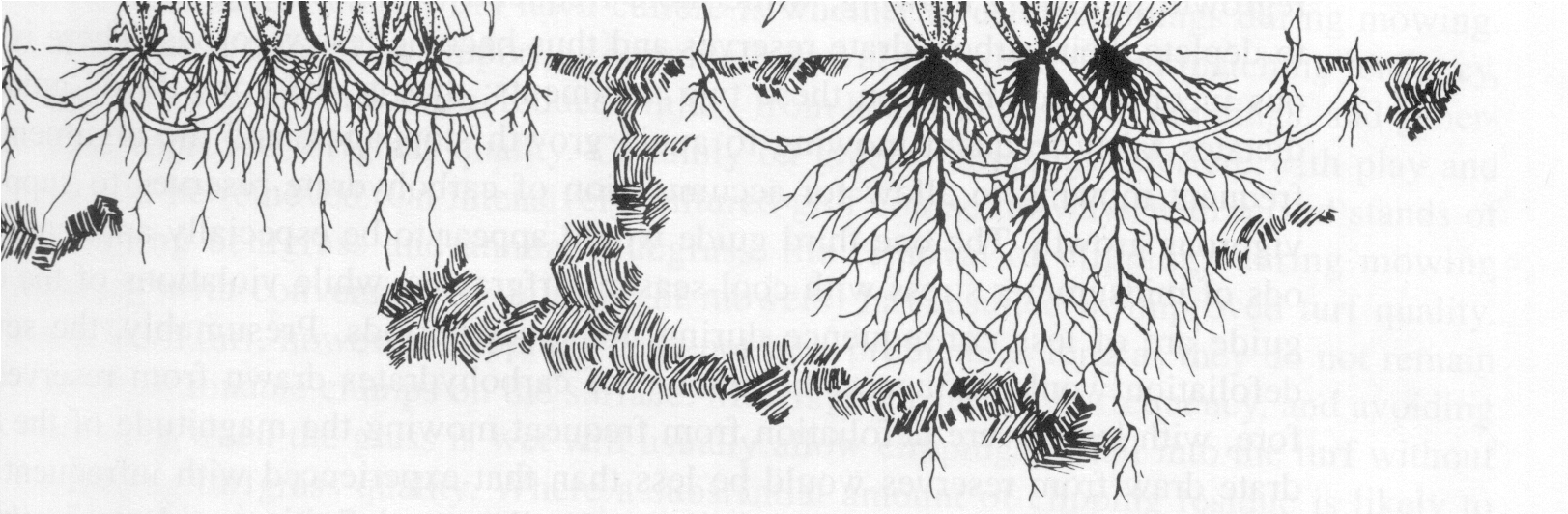 Time of Day To Water
Wet grass = disease opportunity
Dew point should not be extended – grass must dry out
Best time to water is just before or at sunrise
Mowing
Don’t mow grass when wet
Keep mower blades sharp!
Mowing
Mow at highest recommended height for species – leave as much shoot tissue on as possible
Don’t remove more than 1/3 of the leaf blade at any one time
Leave clippings on the ground
Increase mowing height under any environmental stress (shade, drought, etc.)
Influence of mowing height on rooting depth
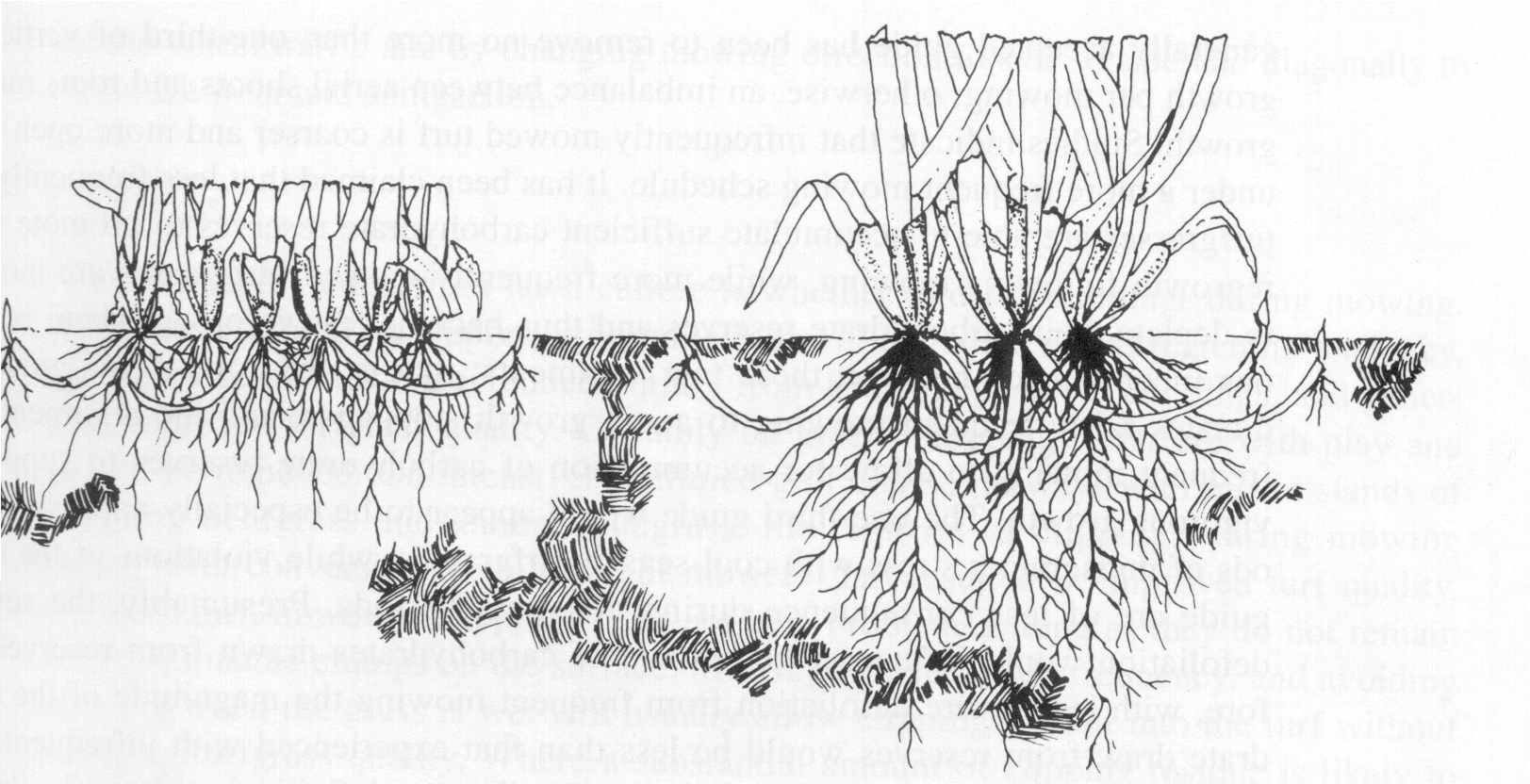 About Shady Situations….
Multiple problems:
Reduced light quantity for some or all of the day
Altered light quality, which affects growth responses
Competition from tree roots
About Shady Situations….
Mow at highest recommended height
Less irrigation required 
Less fertilizer required
Watch other stresses (traffic, insects, water)
Can K help?
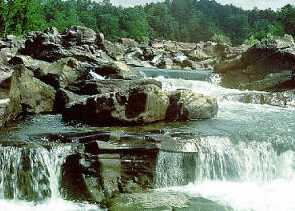 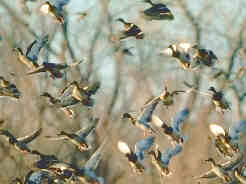 Environmental Concerns for Pesticide Applicators
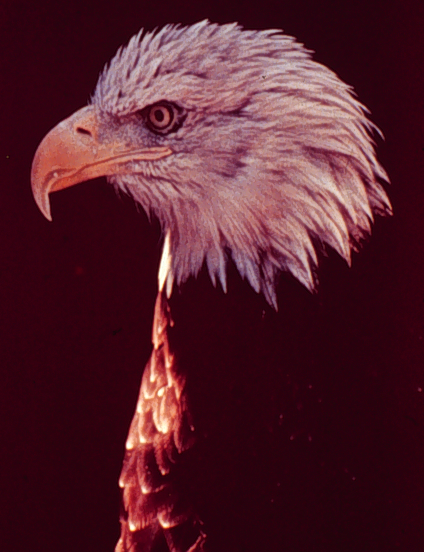 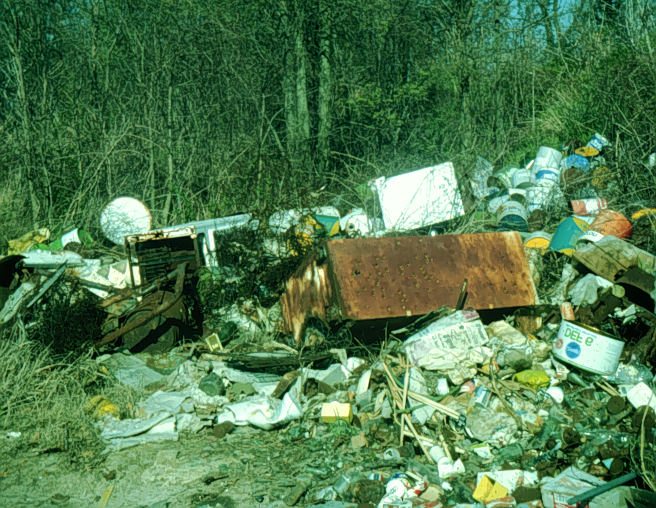 Pesticides May Harm the Environment by:
Runoff into surface waters
Leaching into groundwater

					and...
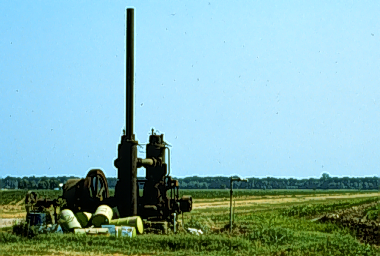 Improper 
disposal
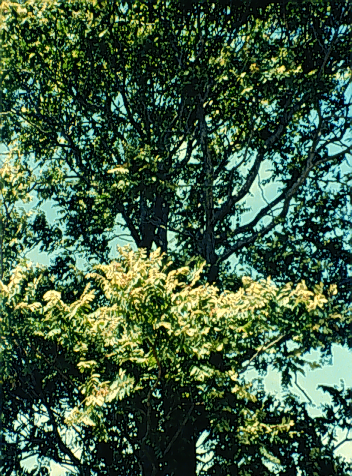 Movement to non-
target areas (drift)
Pesticide Properties that Affect movement
Adsorption (how tightly the pesticide sticks to soil particles)
Solubility in water (the more soluble it is, the more it moves with water)
Volatility (if it is a volatile formulation it can move readily as a gas)
Degradation/Persistence (how long before it breaks down in the environment)
Consequences of Groundwater Contamination
Restricted use of water

Difficult to correct

More restrictions on pesticides.
Pesticides May Reach Groundwater by:
Backsiphoning or spills

Leaching through the soil

Subsurface flow from streams
Reduce Groundwater Contamination Risk
Follow proper application procedures (wind speed, rates, gpa, etc.).
Identify vulnerable areas (sand blows, sinkholes, streams, wells, etc.).
Select safest products when possible.
Prevent pesticide spills
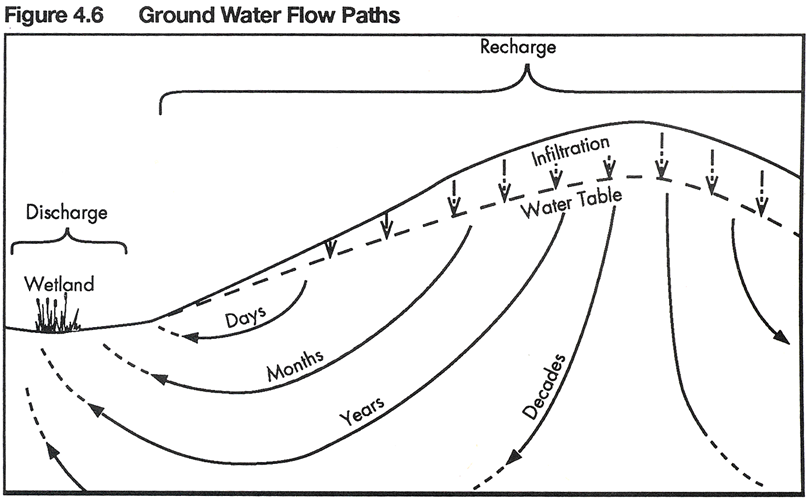 Wetlands and Groundwater in the United States; Stone & Stone
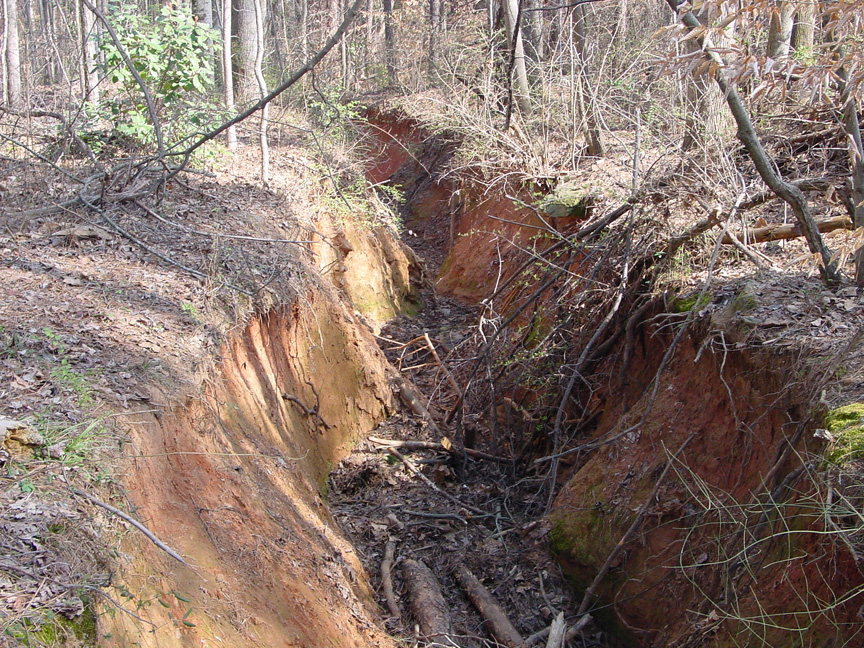 Environmental Hazards
Read Environmental Hazards Box before purchase.
Identify vulnerable areas 
Communicate the importance of protecting natural resources with your applicators.
ENVIRONMENTAL HAZARDS
This product is highly toxic to aquatic invertebrates. Do not apply directly to water, or to areas where surface water is present…
Effects of Pesticides on Fish and Wildlife
Drift into aquatic environment - can kill fish and invertebrates.
Contamination of food supply (acute and chronic effects).
Remember that eroded sediment can also act as a carrier.
Pesticides end up in the food chain and can accumulate which causes problems for predatory species.
Minimize Insecticide Poisoning of Bees
Follow label directions.
Make applications when bees are inactive - early morning or late afternoon.
Do not spray during bloom if possible.
Treat only problem sites.
Use non-hazardous insecticides.
Prevent drift from contacting bees/beehives.
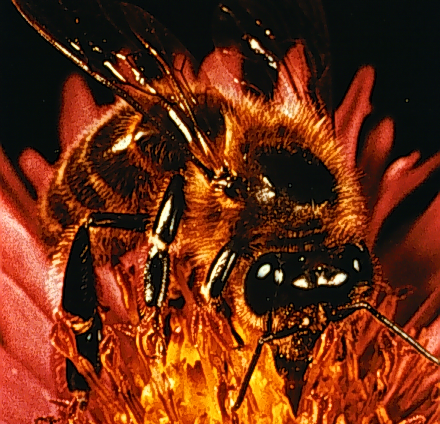 Best Management Practices
Pesticide Applications
Pesticide Mixing and Loading
Pesticide Storage
Pesticide Disposal
Pesticide Application
Calibrate your Equipment
Use Pesticides with a solubility of 5 ppm or less.
Time well in advance of irrigation or unfavorable weather.
Do not use overhead irrigation to chemigate
Relative Solubility of Preemergence Herbicides
Pesticide Mixing and Loading
Mix and load on an impervious surface with a roof and curbing
Use anti-siphon devices
Mix load sites should be a minimum of 100 feet from any well.
Rinse water should be properly stored and used in following batch mixes where possible.
Pesticide Storage
Pesticide Storage
Store all pesticides in their original containers.
Keep pesticides secure and isolated  from the surrounding environment.
Do not store PPE inside chemical room but readily available.
Adopt 1st in 1st out principle.
Maintain an inventory with current MSDS information.
Pesticide Disposal
Spray excess solution on labeled crop sites.
Triple rinse and puncture jugs immediately after emptying,
Dispose of empty containers in recycling programs or as indicated on the label.
Questions